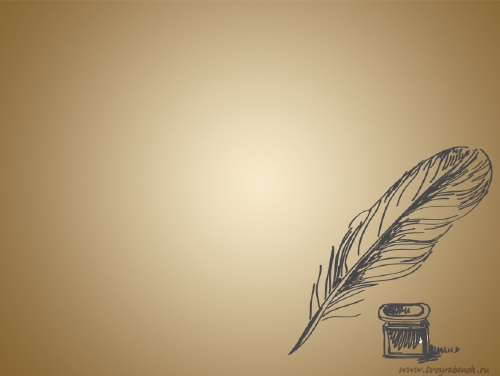 Уильям Шекспир
Даты жизни:
1564г. –1616г.
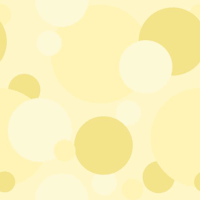 Уильям Шекспир
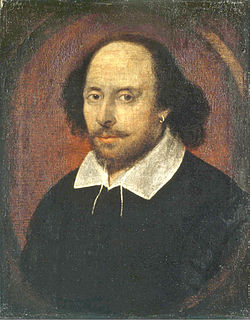 .
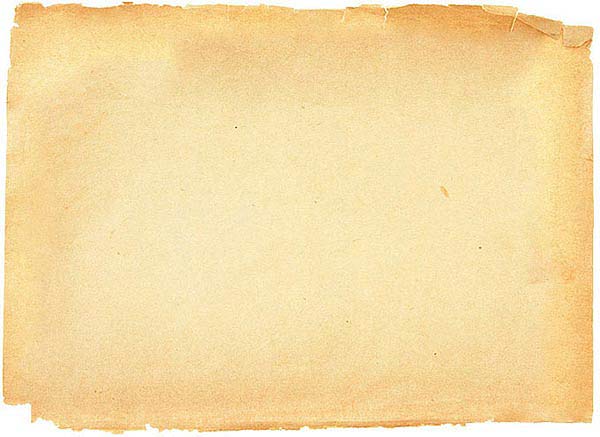 Родители поэта
Мать – Мэри Арден           Отец – Джон Шекспир
Принадлежала одной из                 Был ремесленником, часто
старейших саксонских                      избирался на различные
семей.                                                   общественные должности.
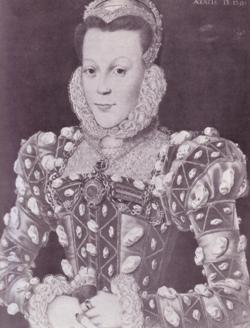 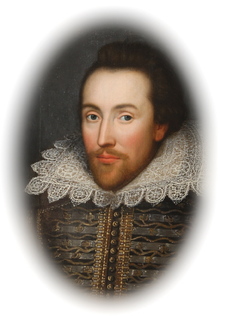 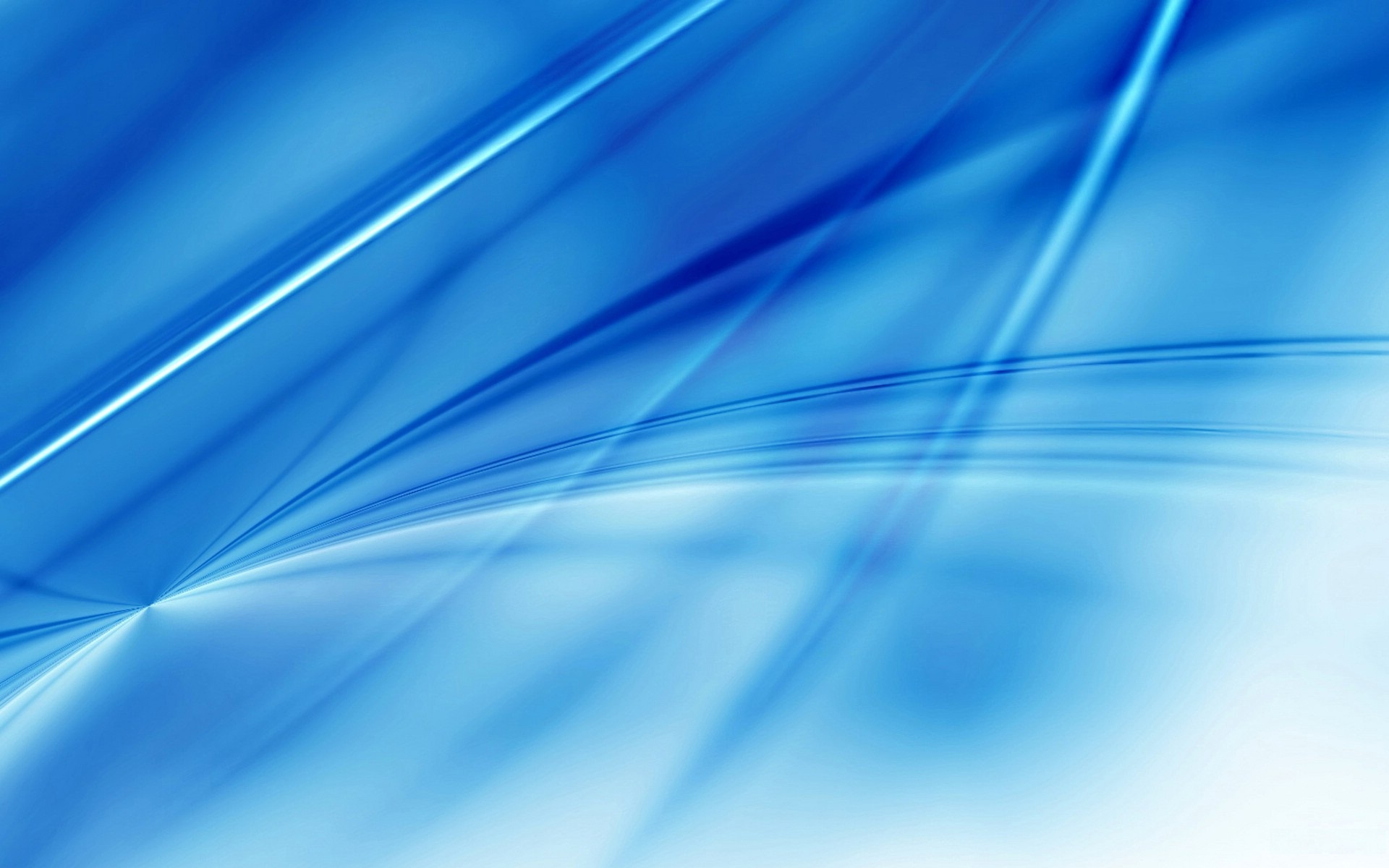 Родина Шекспира
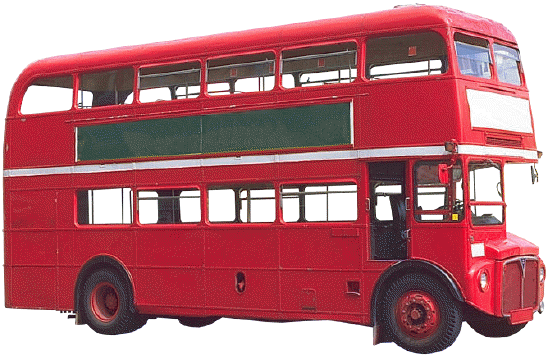 ,
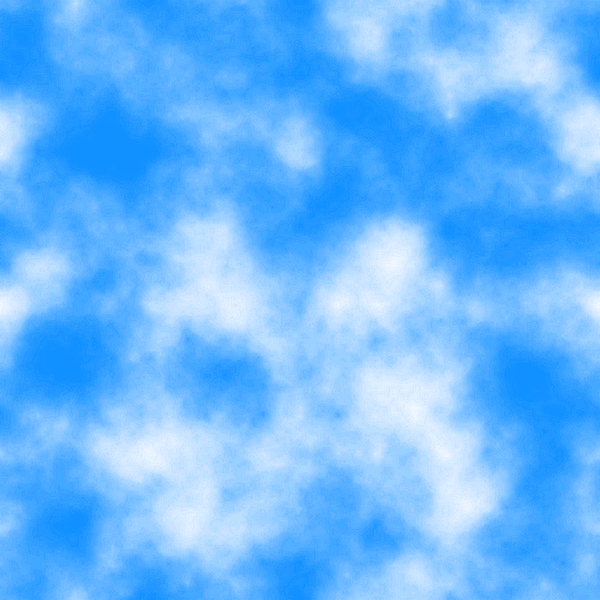 -Родился в городе Стратфорд-на-Эйвоне.
-В дальнейшем с семьей переехал жить Лондон.
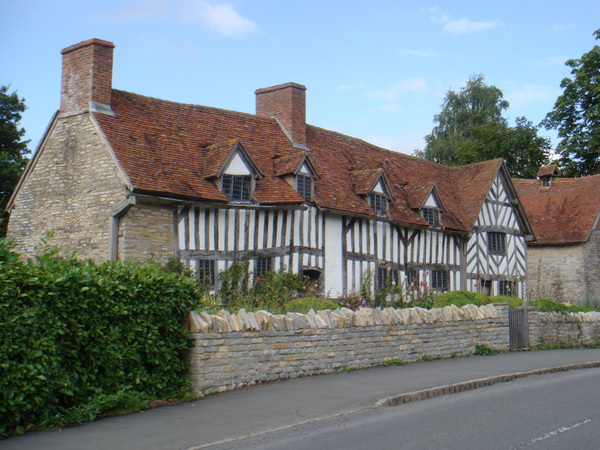 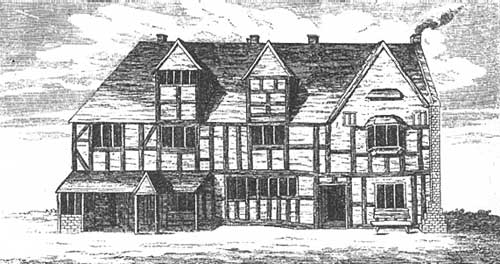 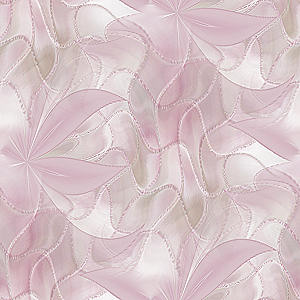 Образование
Считается, что Шекспир учился в стратфордской «грамматической школе» , где получил серьёзное образование: стратфордский учитель латинского языка и словесности писал стихи на латыни.
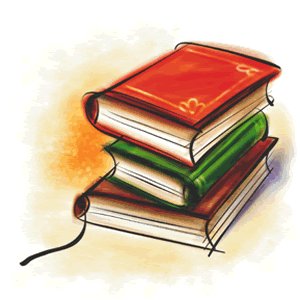 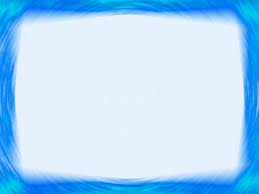 Семья Уильяма
В 1582 году он женился на Энн Хатауэй, дочери местного землевладельца.
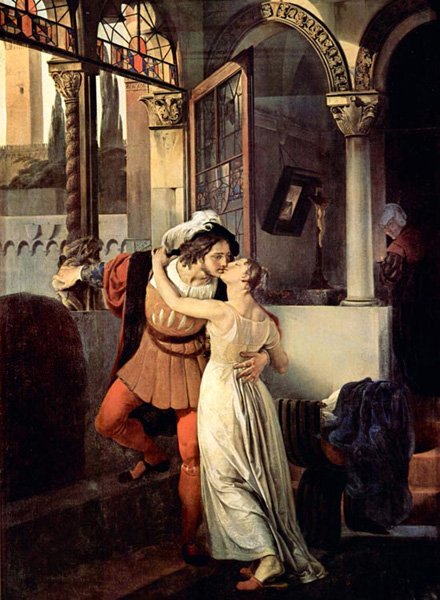 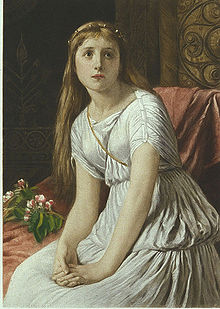 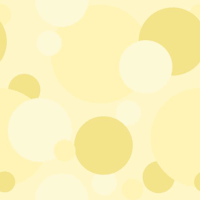 Работа
Театр «Глобус»
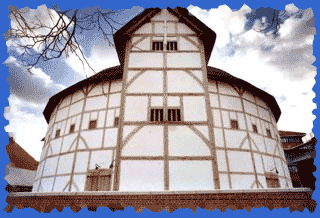 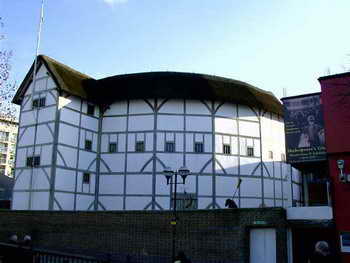 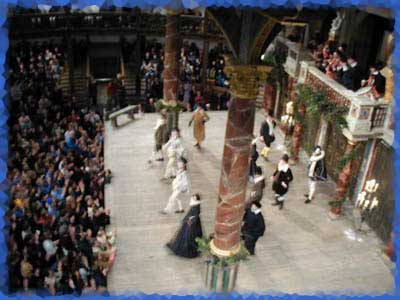 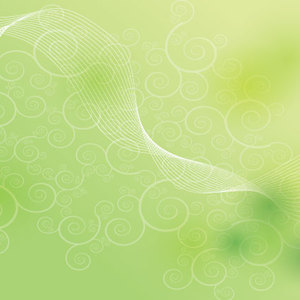 ТВОРЧЕСТВО
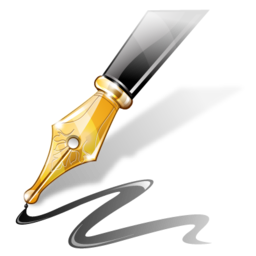 .
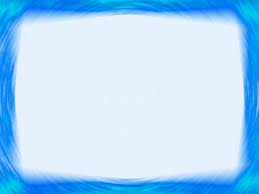 Литературное наследие Шекспира распадается на две неравные части
стихотворную                          драматическую
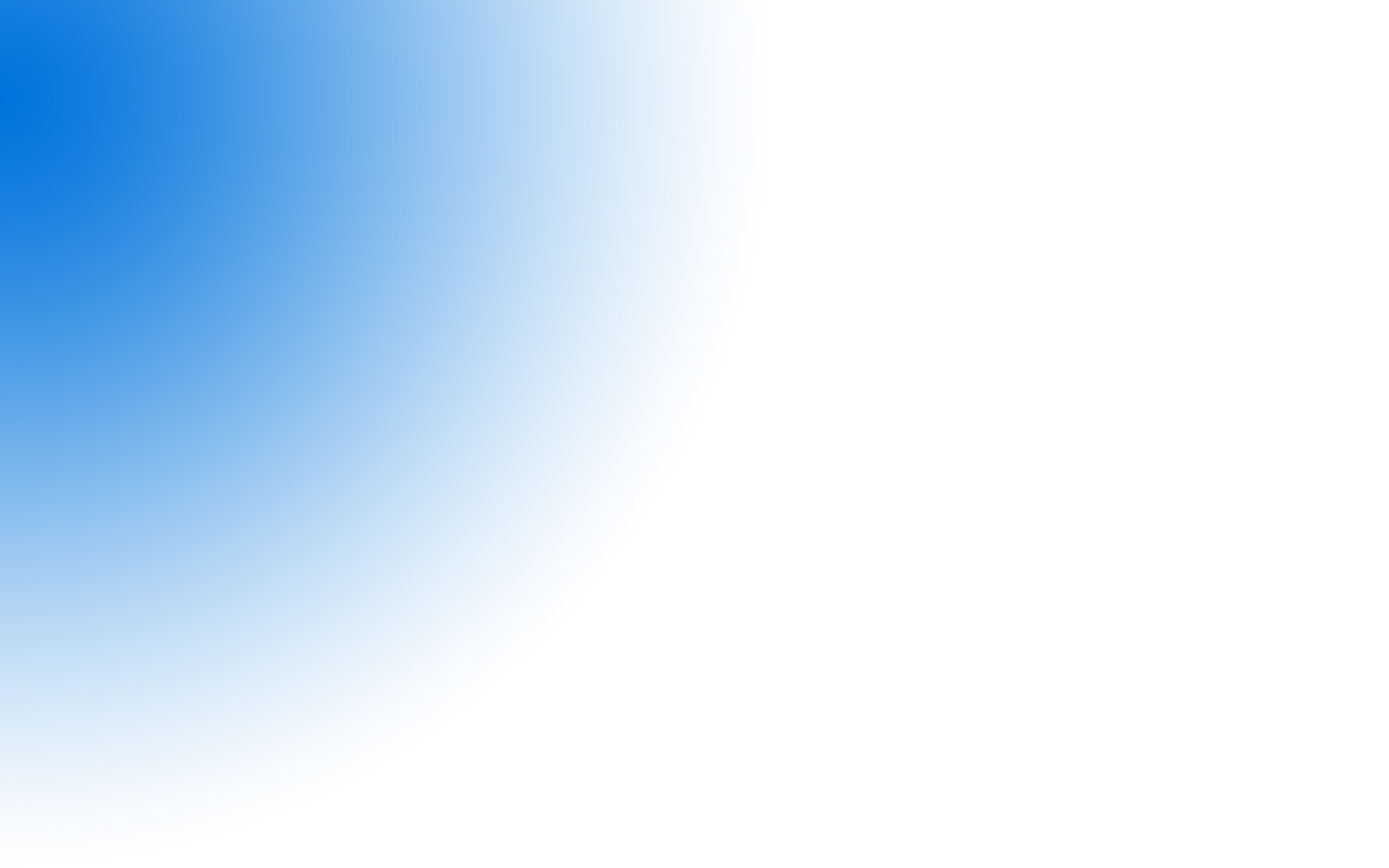 Сонета
Всего Шекспиром было написано 154 сонета, и большая их часть была создана в 1592—1599 годах.
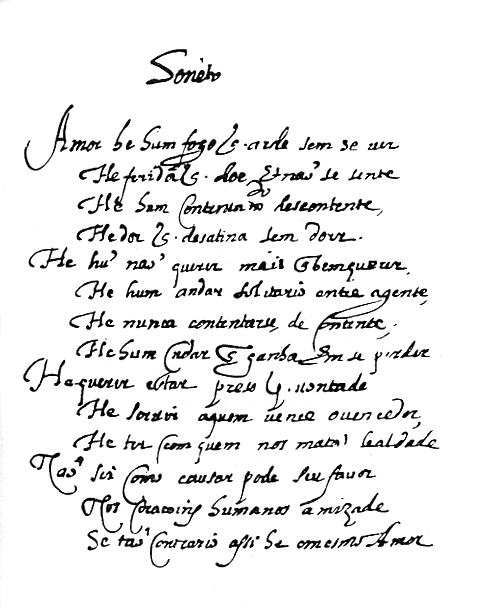 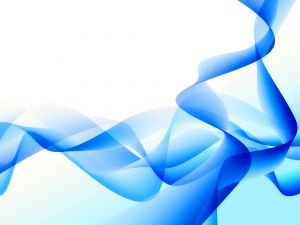 Поэмы
Поэма «Венера и Адонис» была напечатана в 1593 году. Гораздо манернее вторая поэма — «Лукреция», вышедшая в следующем (1594) году и посвящённая, как и первая, графу Саутгемптону.
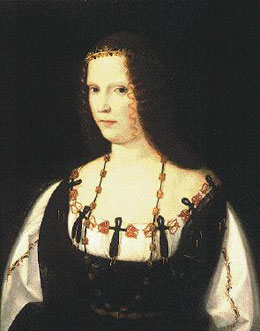 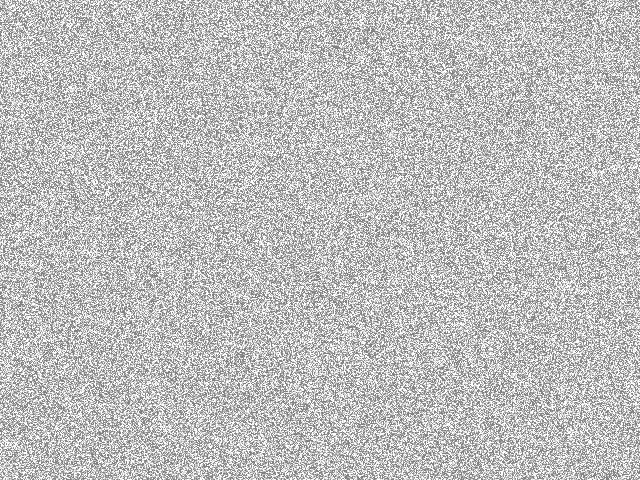 Произведения
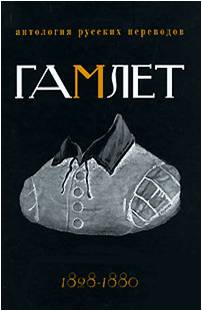 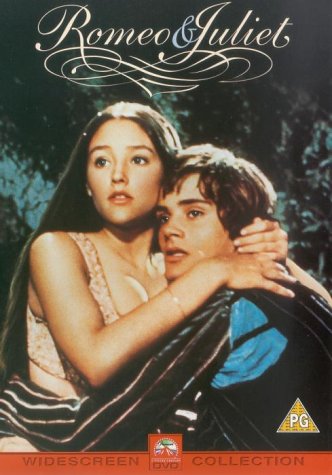 .
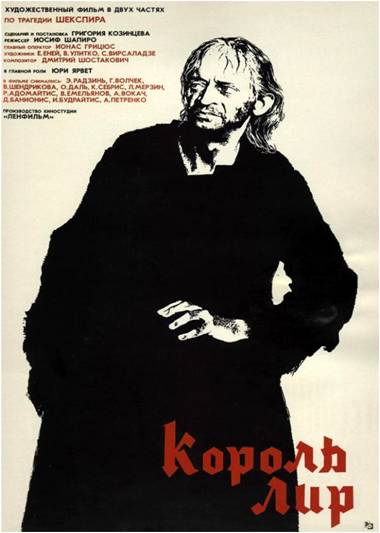 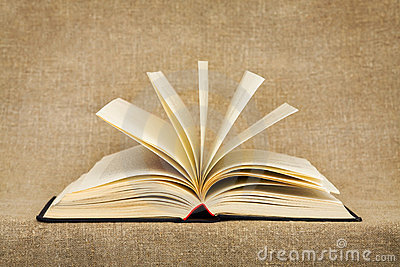 Создал 12 трагедий, 16 комедий, 6 исторических хроник — в том числе состоящих из нескольких частей, 4 поэм и цикла из 154 сонетов
.
.
Шекспир умер в 1616 году, в день, когда ему исполнилось 52 года. Он был похоронен в церкви родного Стратфорда.
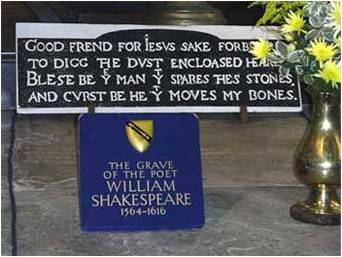 .
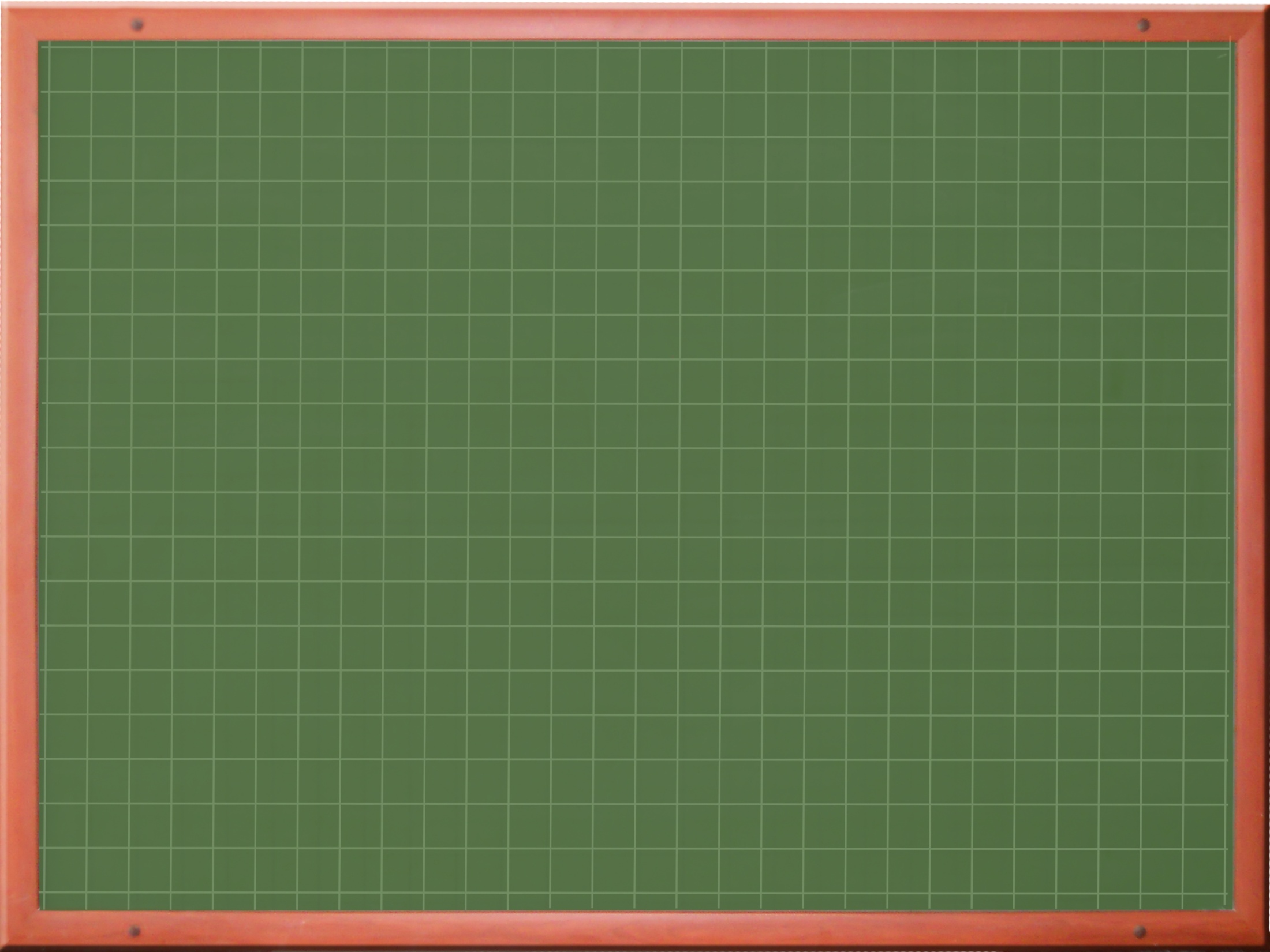 Память
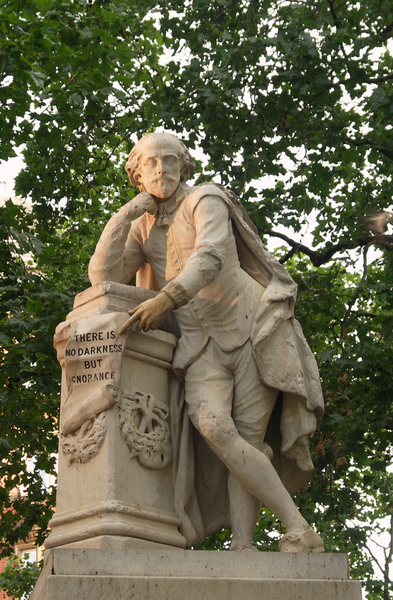 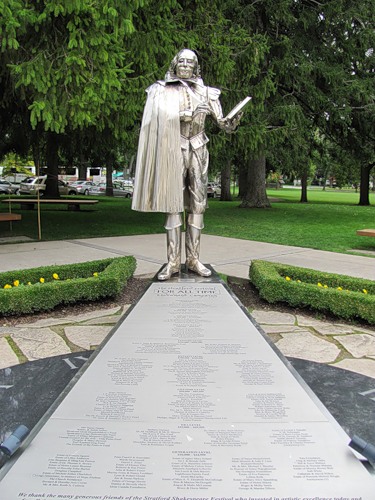 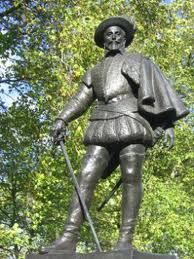 .
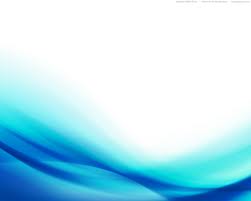 .
Одно из прекраснейших утешений, которые предлагает нам жизнь, — то, что человек не может искренне пытаться помочь другому, не помогая самому себе. 
У. Шекспир
.
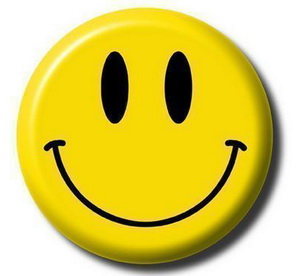 .
КОНЕЦ
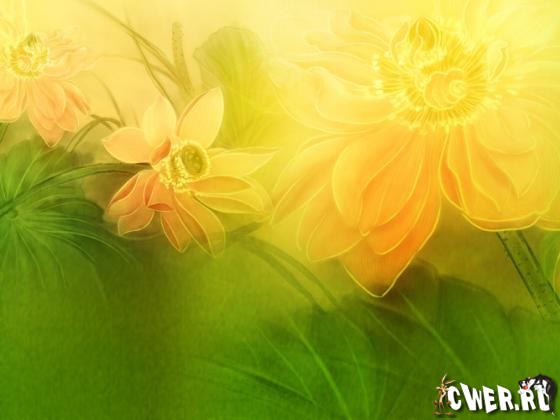 .